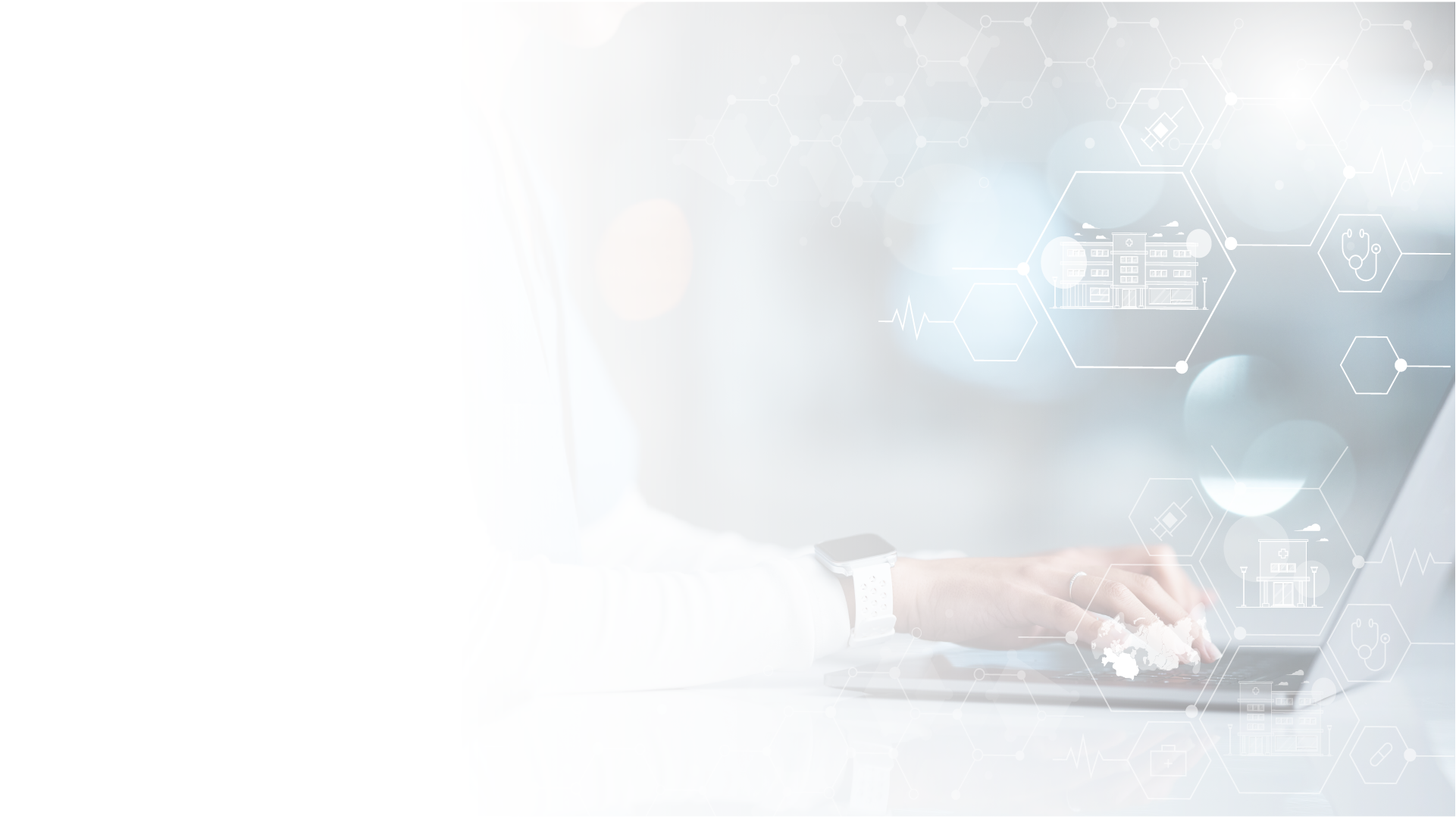 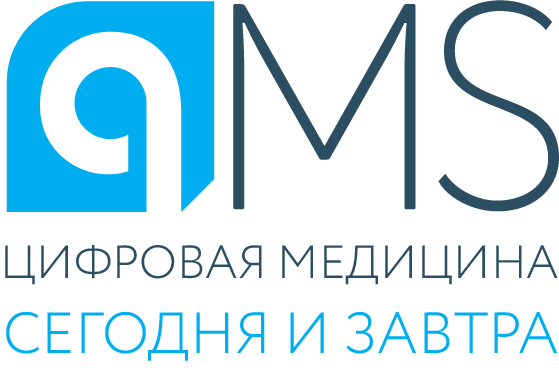 Медицинская информационная система
как технологическое ядро цифровой трансформации здравоохранения

Донцова Елена
СП.АРМ
МИС qMS от СП.АРМ
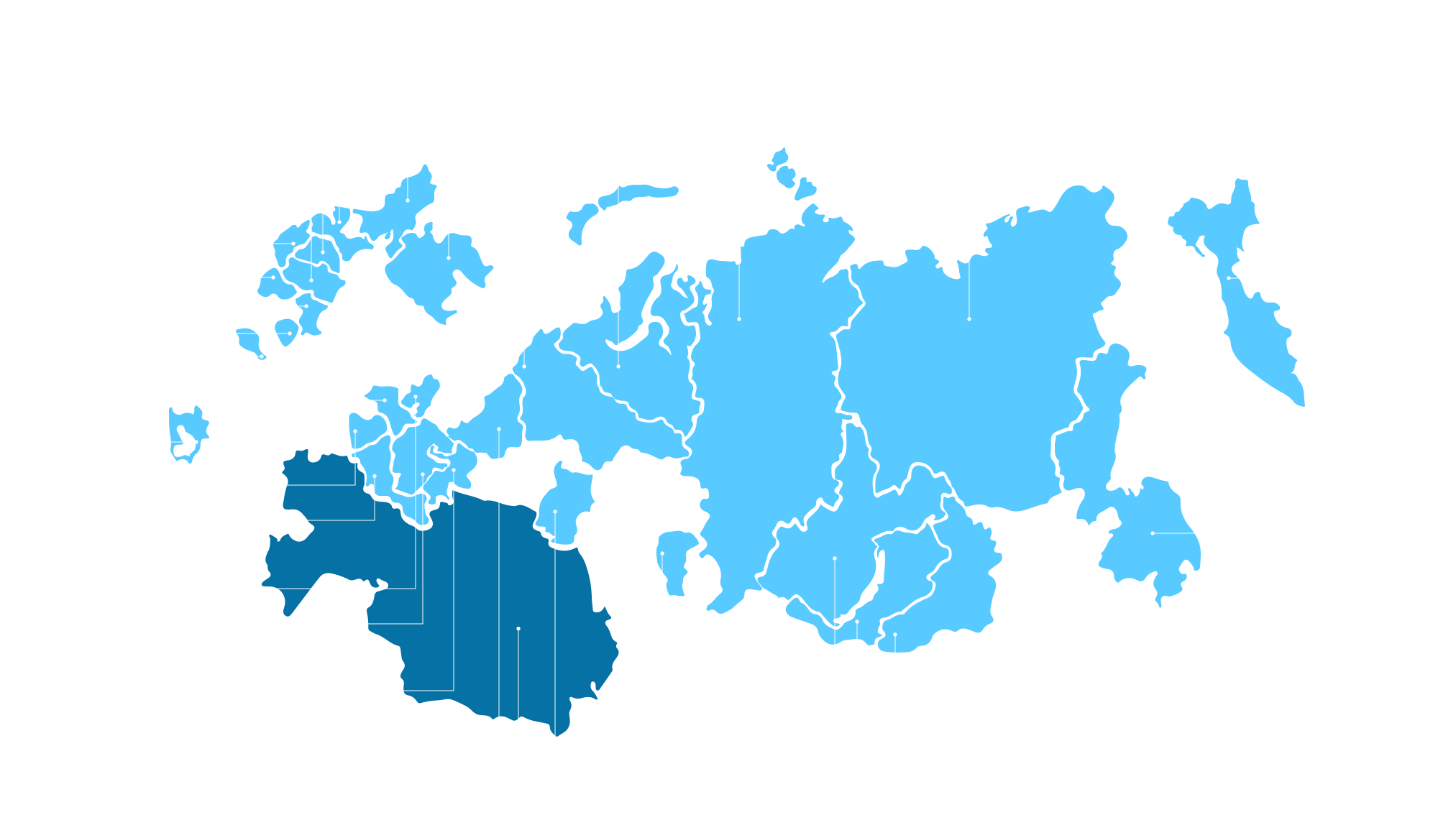 23 года в области информатизации здравоохранения
30 регионов присутствия
Готовые решения для клиник 
       разного масштаба и профиля
Официальное представительство 
      HIMSS в России
Роль МИС в цифровом контуре здравоохранения
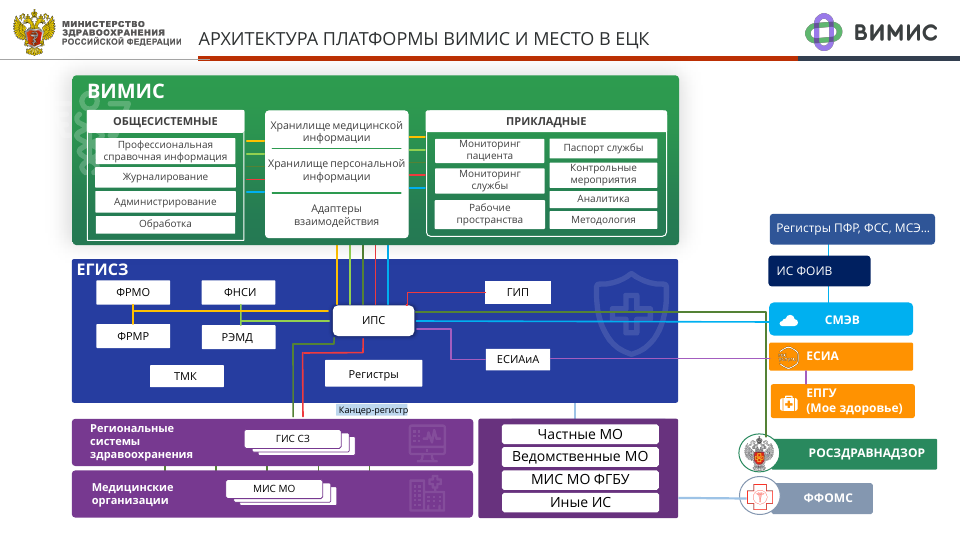 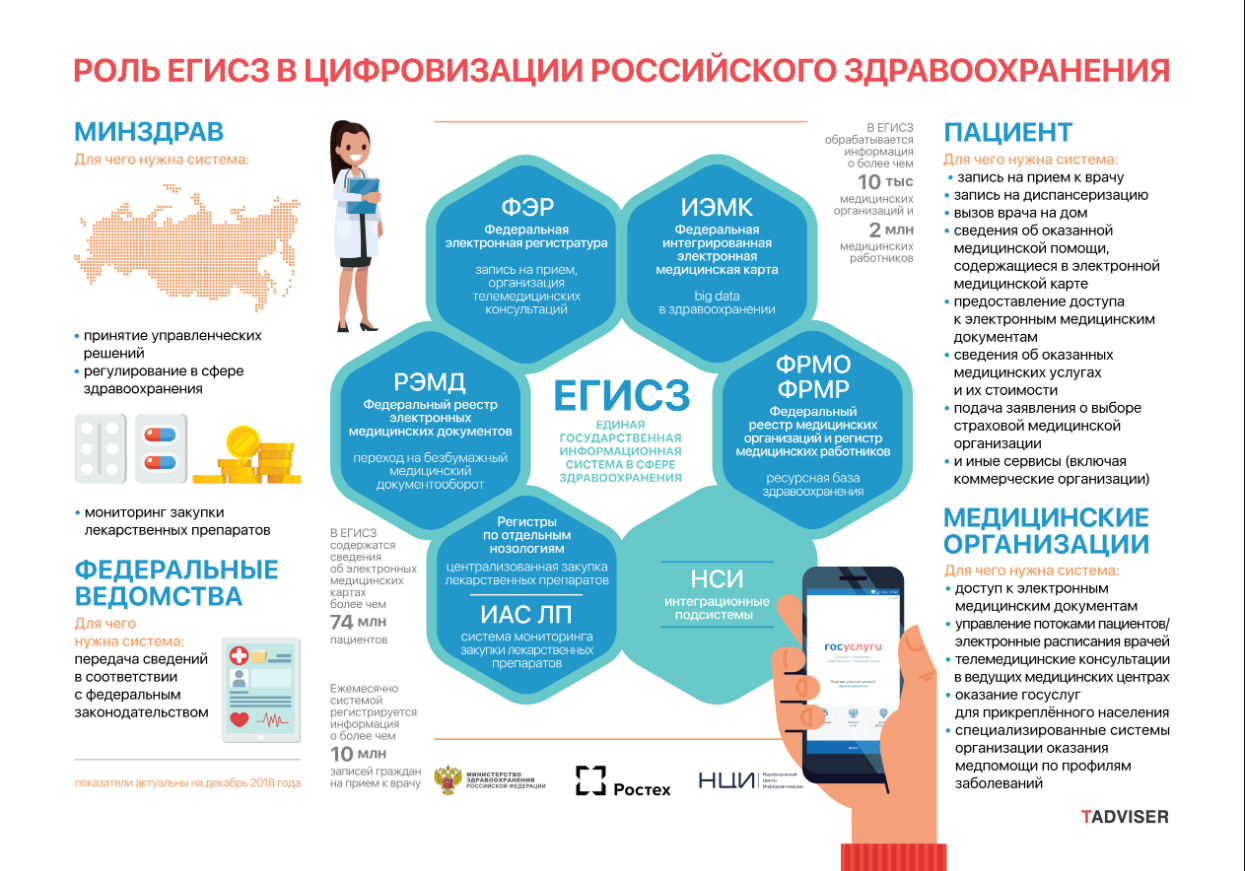 Различие в ценностях
Импортозамещение
 Преемственность (СЭМД)
Доступность медицинской помощи
 (управление расписанием)
Интеграции
Формирование реестров Отчетность и аналитика
МинЗдрав РФ
Заказчик
Региональное управление
Главный врач МО
Пользователи
Удобный интерфейс
Функциональность
СППР
Анализ клинических данных
Врач
Медсестра
Контакт с лечащим врачом
Удобная коммуникация с клиникой
Доступ к медкарте
Пациент
Цели цифровой трансформации
Доступность медицинской помощи
Безопасность пациента 
Качество медицинской помощи 
Эффективность медицинской организации и системы здравоохранения
Постоянное развитие
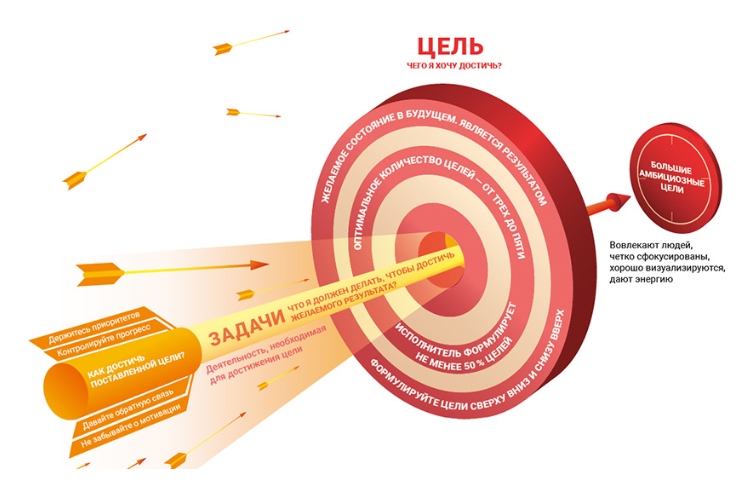 Классификация МИС
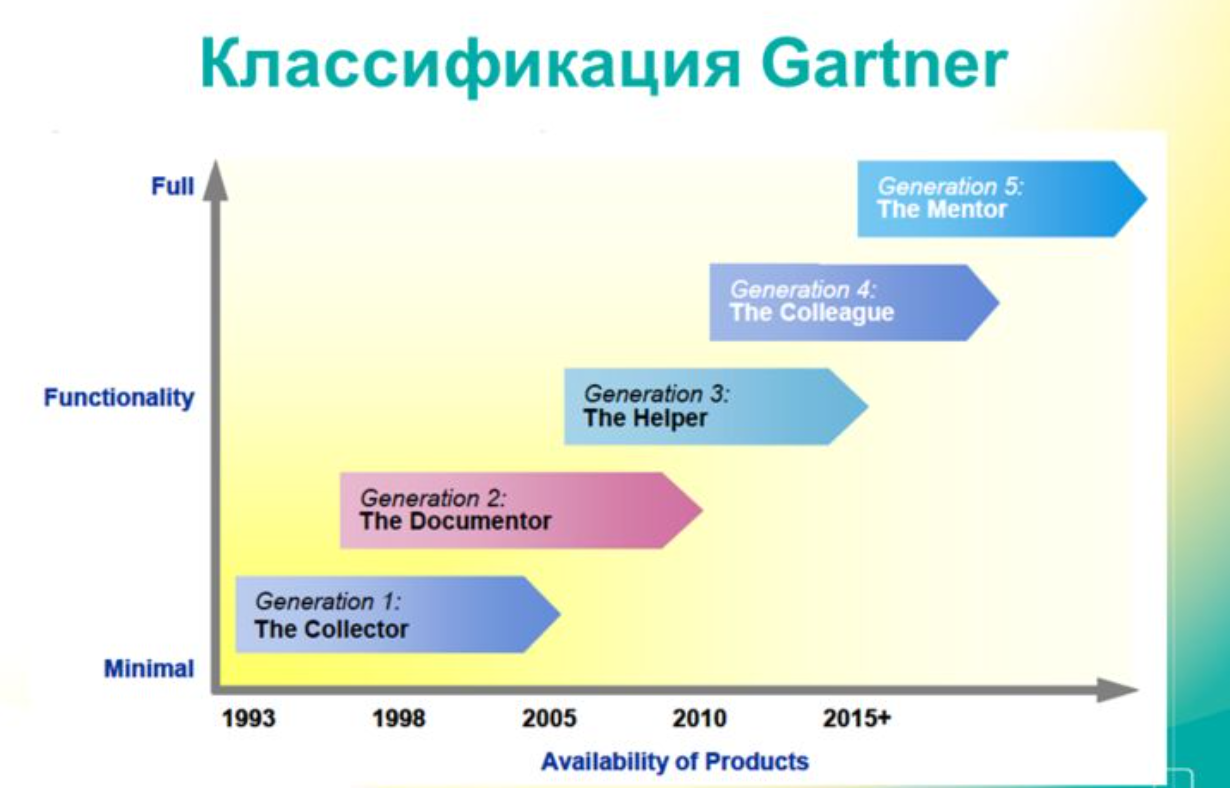 Учетная модель
Направление в лабораторию
Результат исследования
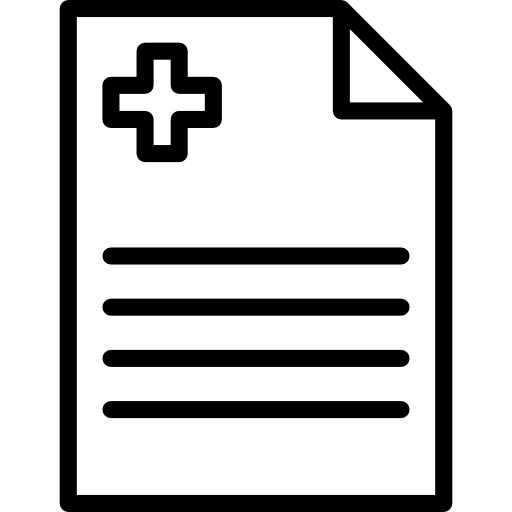 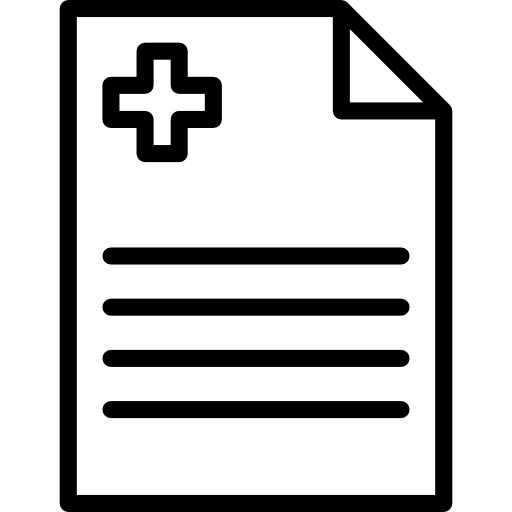 Процессная модель
Забор биоматериала
Транспортировка в лабораторию
Поступление в лабораторию
Назначение исследования
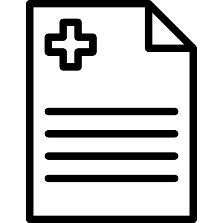 Валидация результата
Анализ
Сортировка
Уведомление врача о готовности
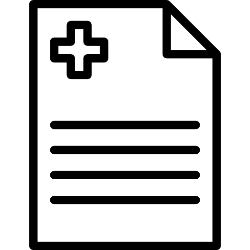 Сочетание цифровых и технологических решений
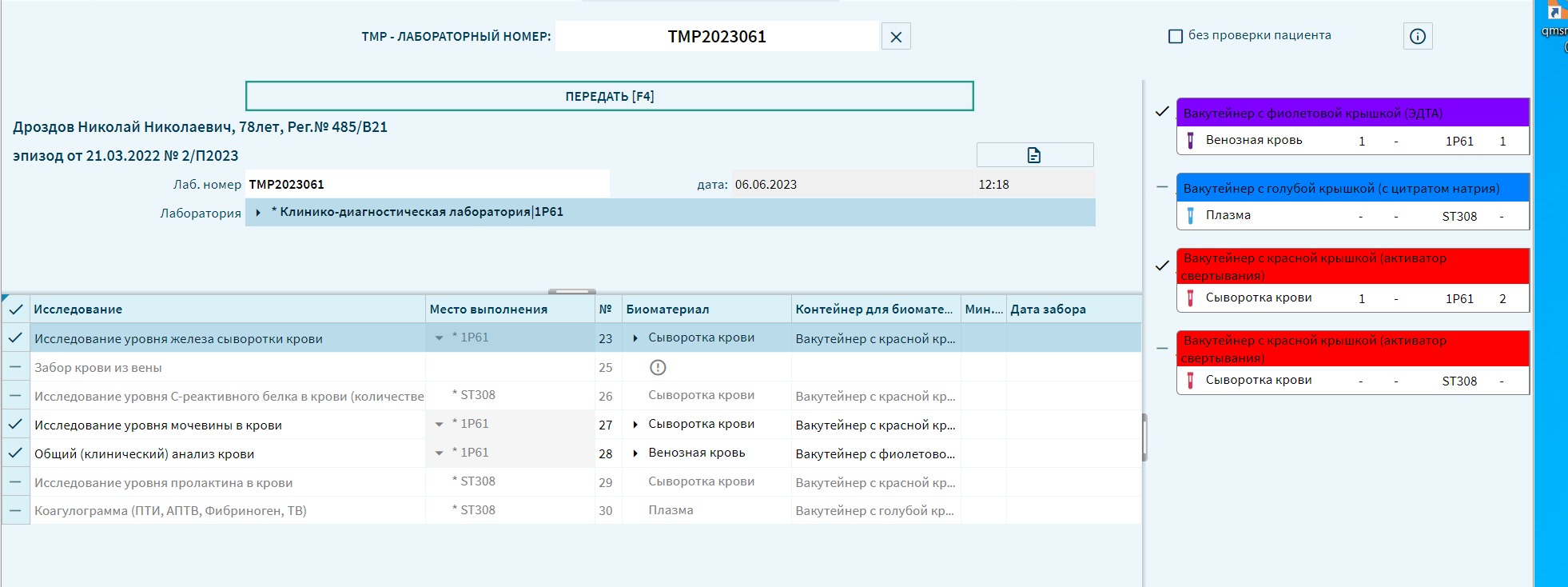 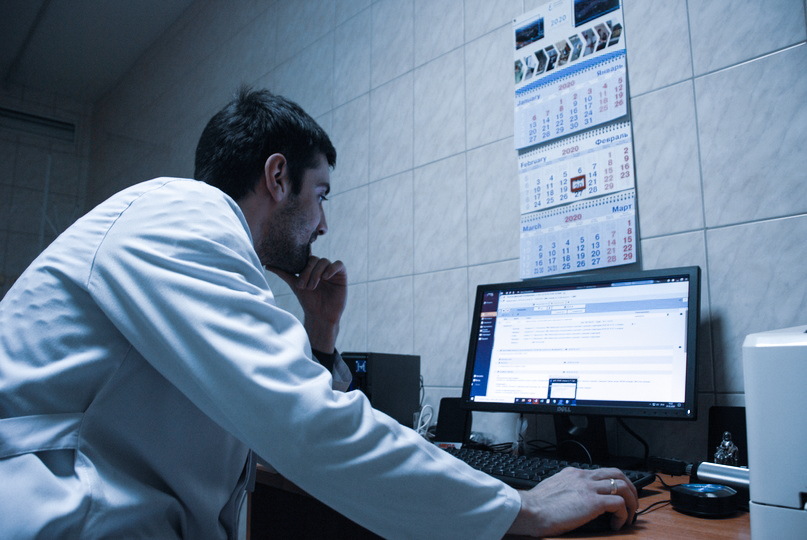 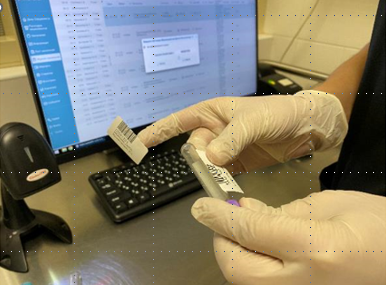 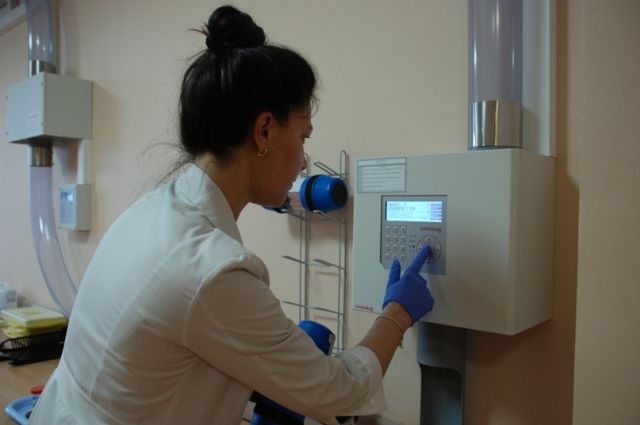 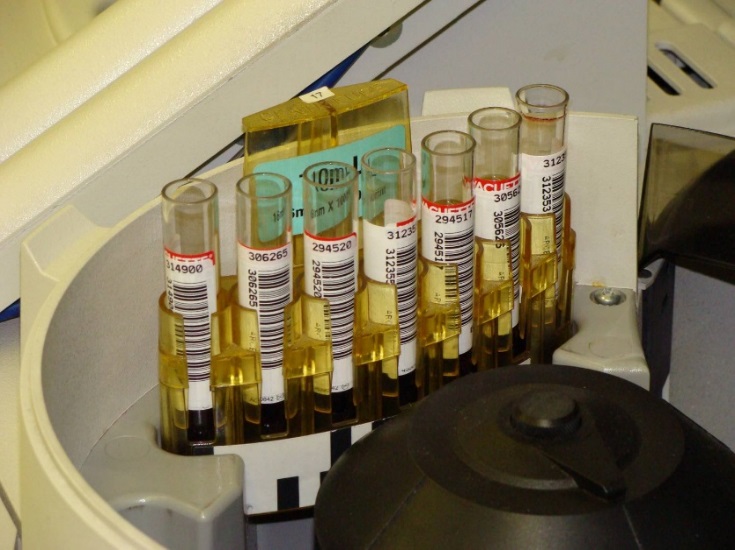 Получение результатов через 10-15 минут от назначения
Сокращение времени принятия решения в 3-4 раза
Выполнение лекарственных назначений в стационаре
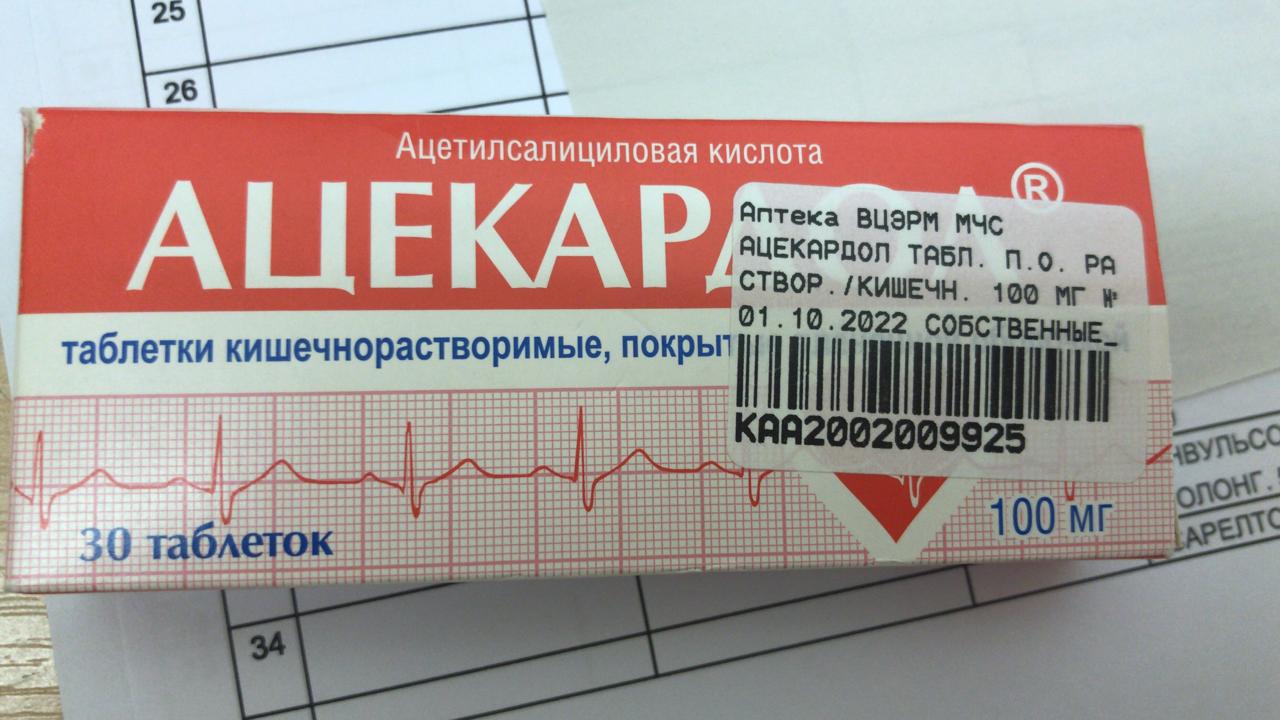 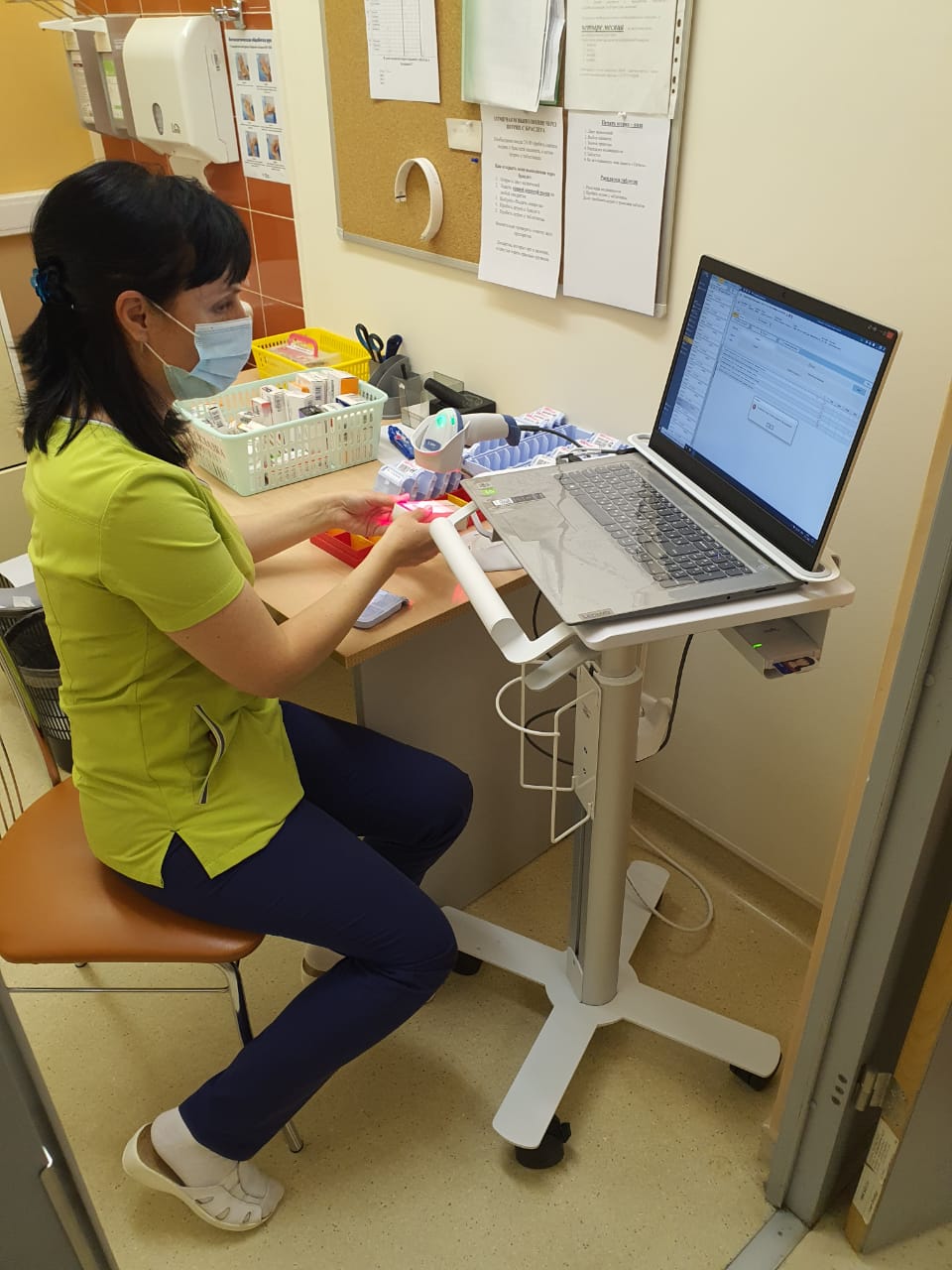 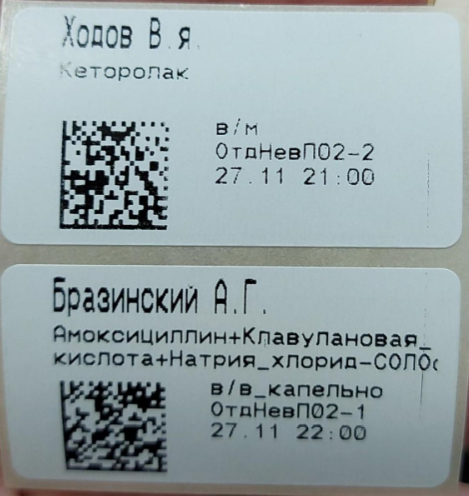 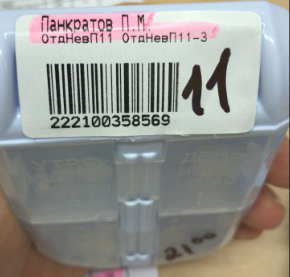 Ошибки выбора упаковки при раскладке медикаментов
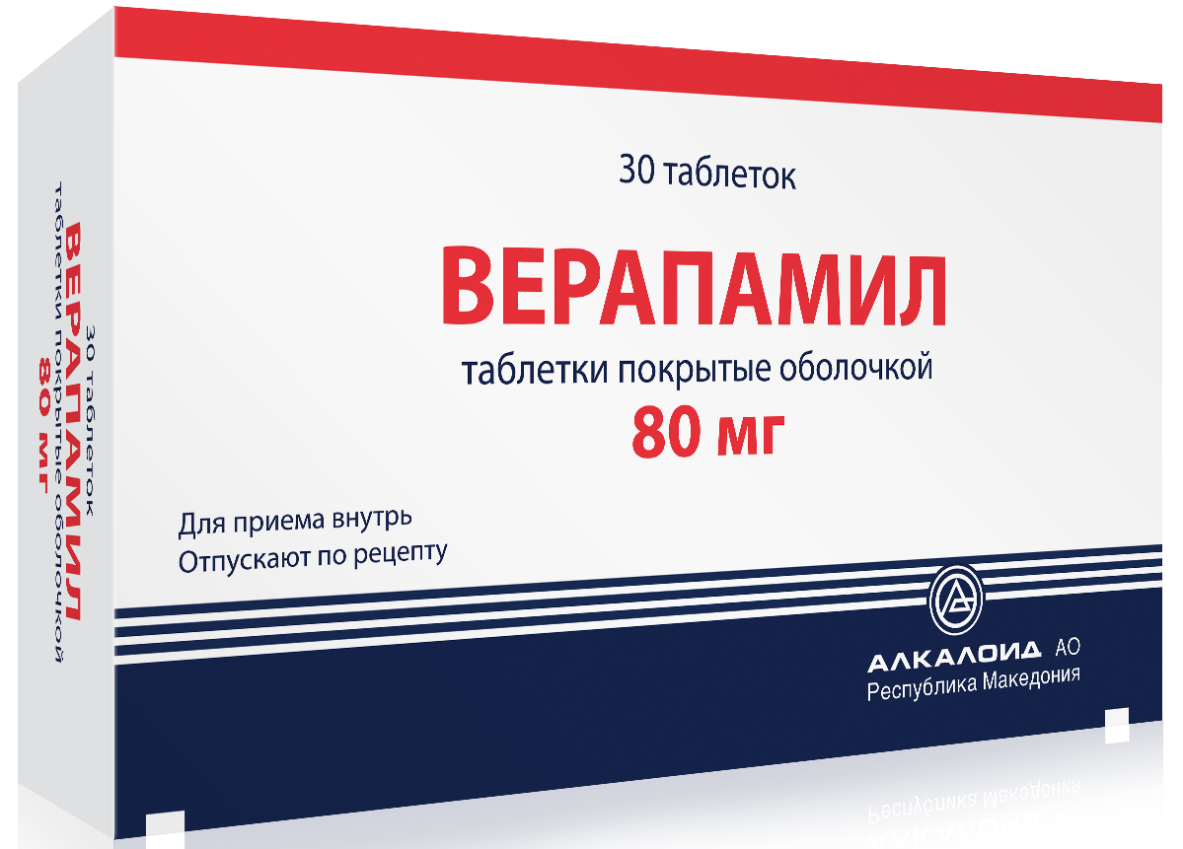 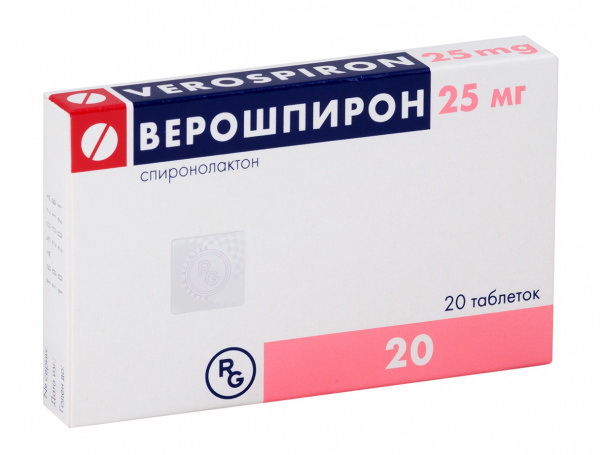 Раскладка медикаментов
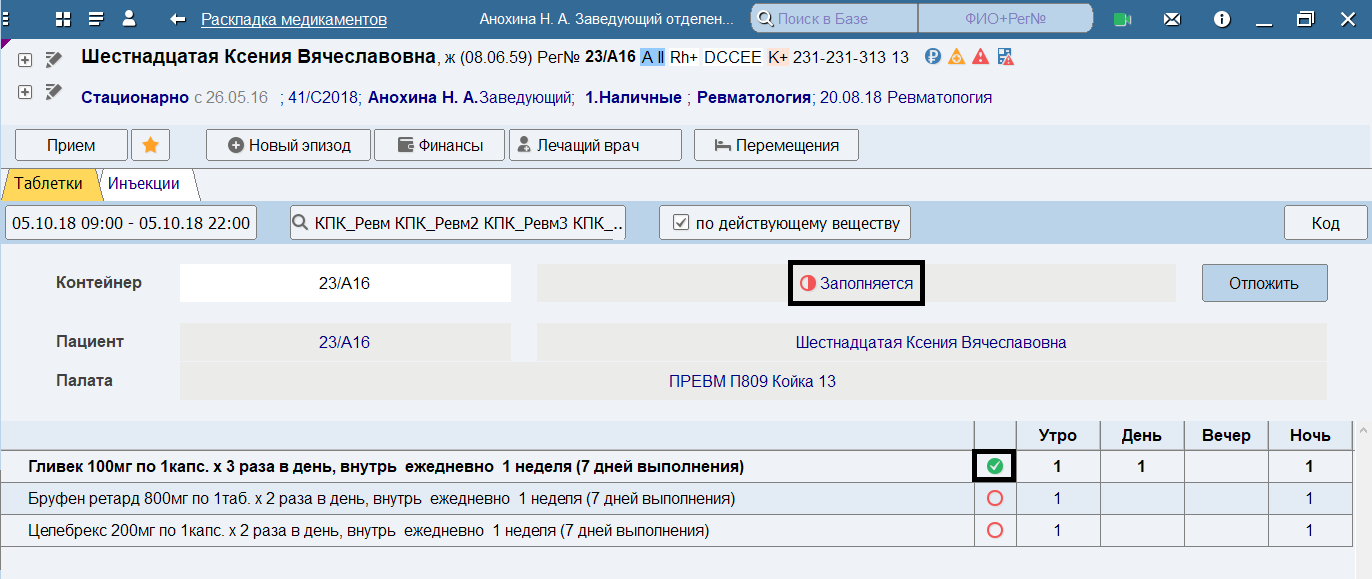 Соответствие пациента и его таблетницы
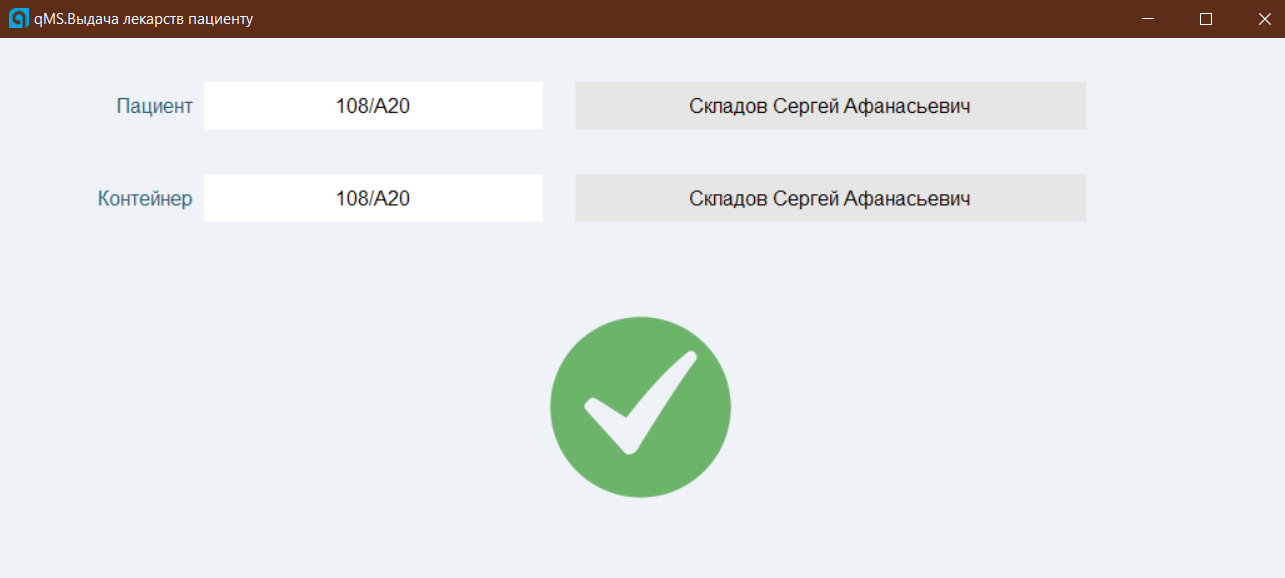 Мобильное рабочее место постовой медсестры
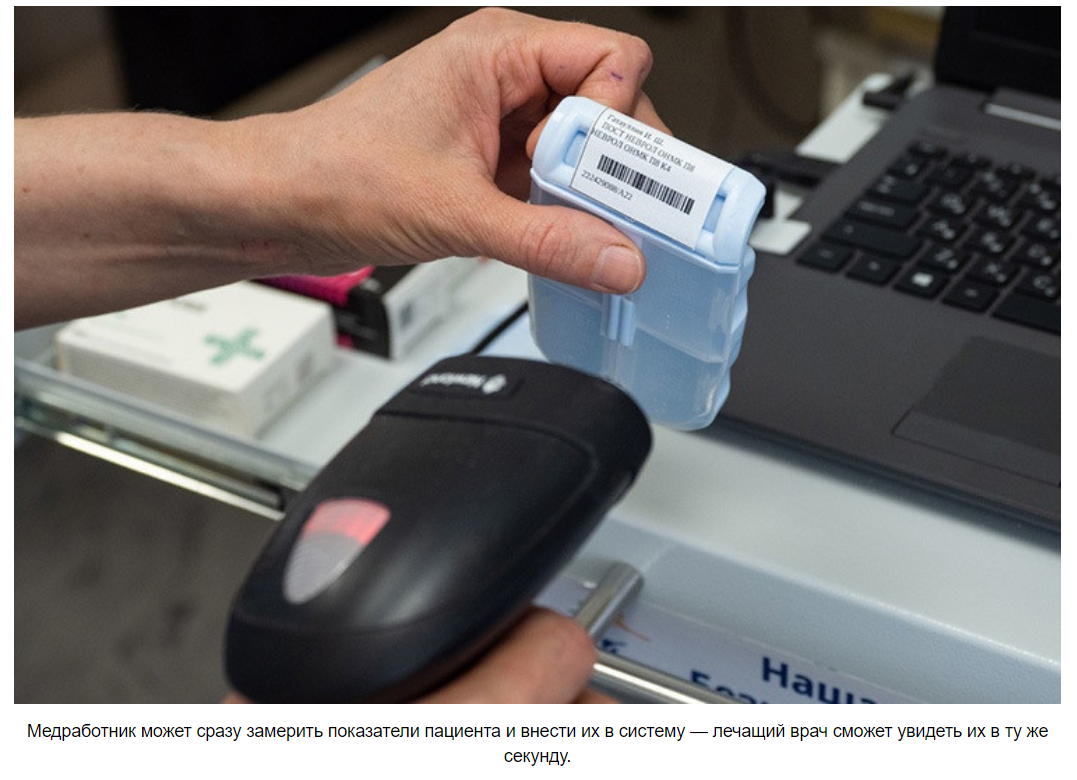 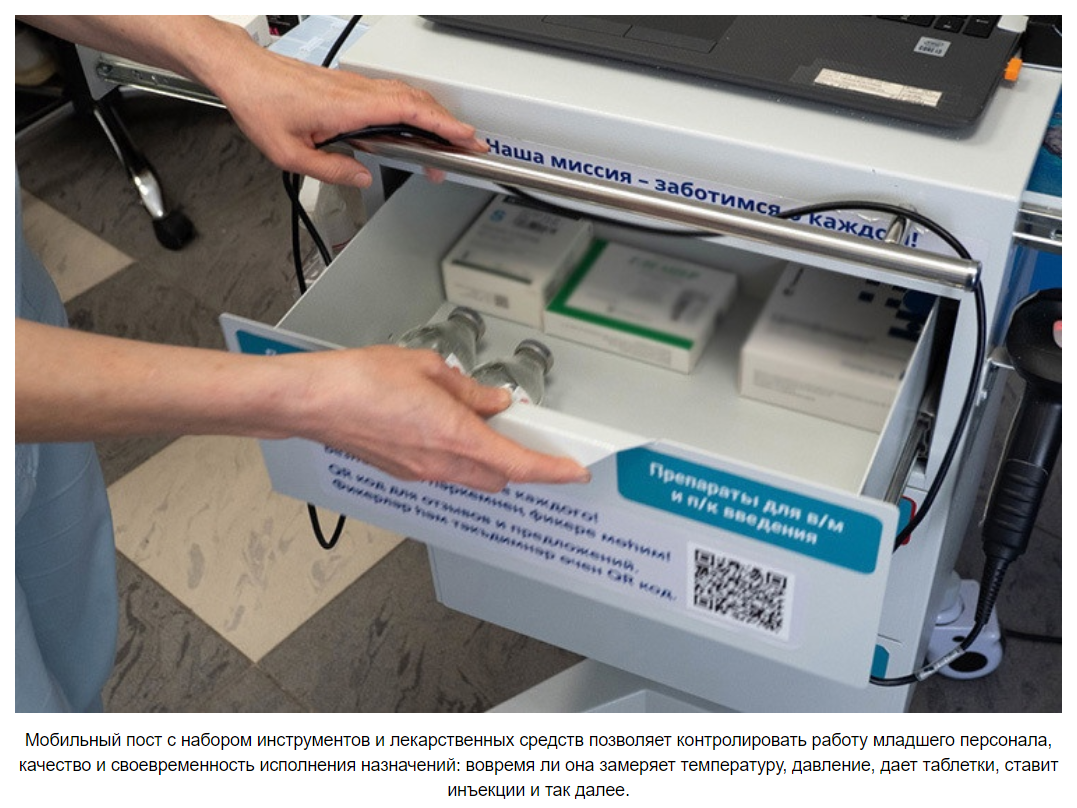 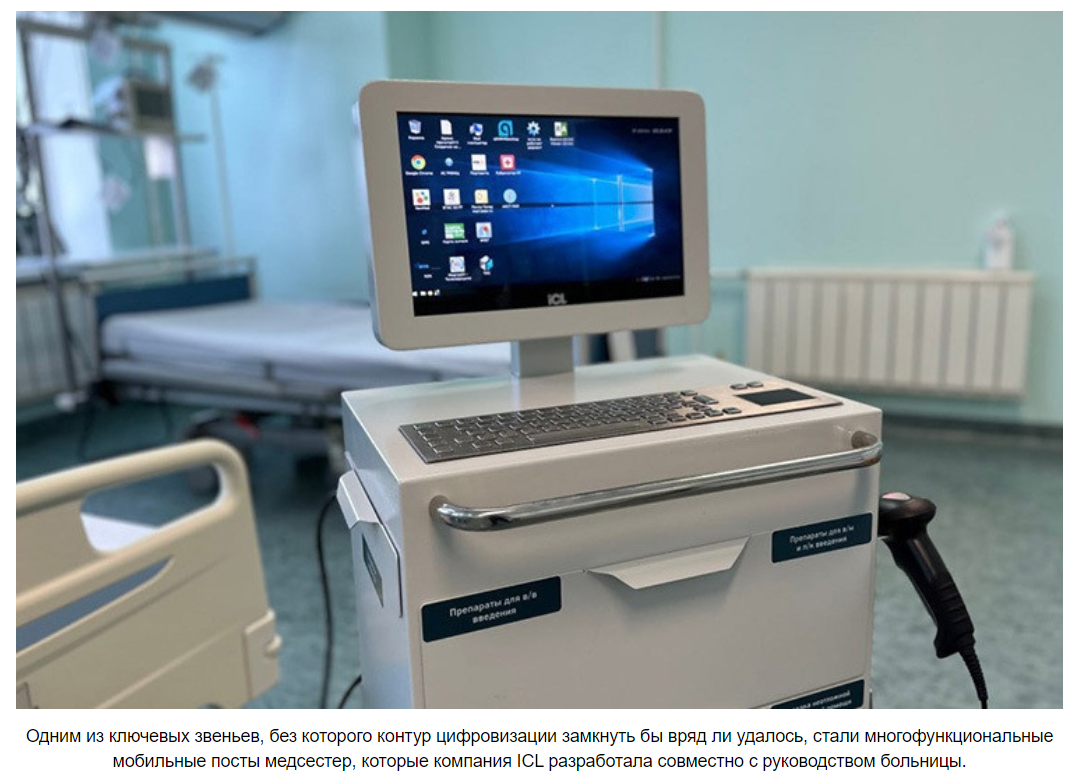 Универсальная архитектура qMS
Иерархическая модель данных
ПАЦИЕНТ
ЭПИЗОД 1 (ПРОЦЕСС)
НАЗНАЧЕНИЕ (УСЛУГА, СОБЫТИЕ)
МЕДИЦИНСКИЕ ЗАПИСИ 
(ХАРАКТЕРИСТИКИ СОБЫТИЯ)
Комплексный подход
Медицинская информационная система
Лабораторная информационная система
Радиологическая информационная система
Трансфузиология, трансплантация органов и тканей
Вспомогательные репродуктивные технологии, ЭКО
Система управления медикаментами, расходными материалами и медицинским оборудованием
Система управления питанием пациентов в стационаре
Система управления стерилизацией медицинских инструментов
Аналитическая система, ситуационно-аналитический центр
Система управления экономикой медицинской помощи
РМИС qMS Региональная медицинская система
ТФОМС – информационная система для фондов ОМС и СМО
Телемедицина
Личный кабинет пациента
Реабилитация, Ранняя помощь
Платформа для информатизации здравоохранения 
qMS
qMS – комплексный подход к цифровизации медицины
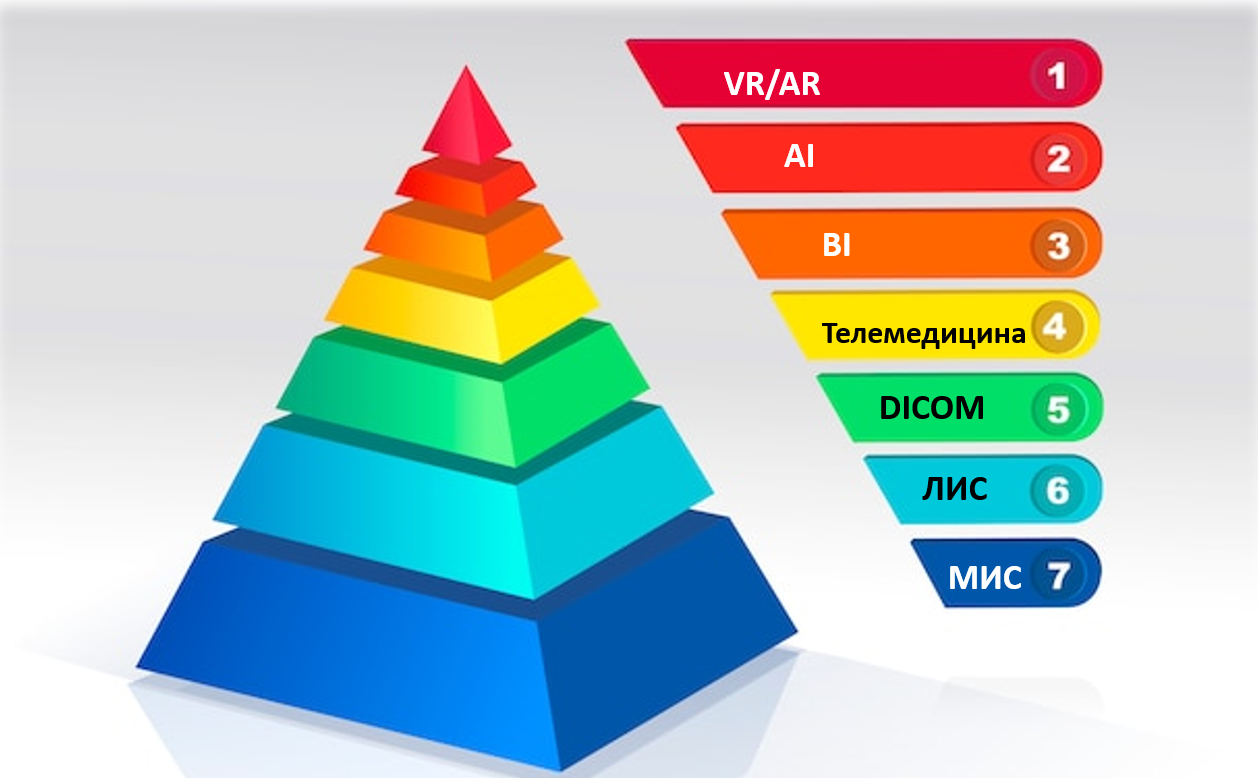 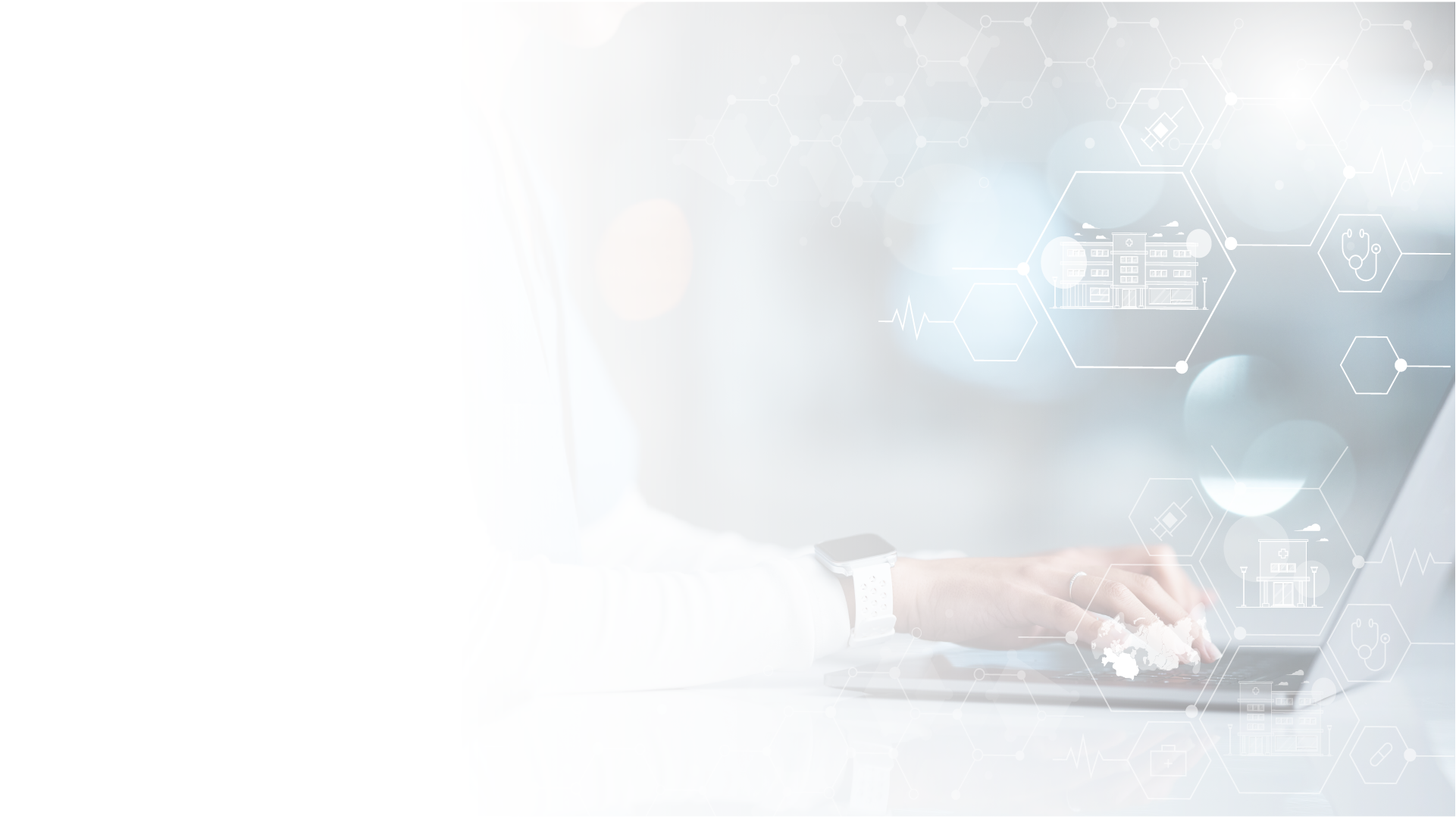 Спасибо за внимание
Донцова Елена
СП.АРМ
Санкт-Петербург ул. Гаккелевская 21A
sparm.com
elena.dontsova@sparm.com